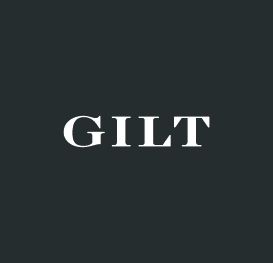 Lessons Learned Scaling Gilt

QCon New York 2014

Michael Bryzek
CTO & Co-Founder Gilt

michael@gilt.com / @mbryzek
http://tech.gilt.com / @gilttech
What is Gilt?
Founded in 2007
World’s best brands and products up to 60% off
New products launch at noon EST
Limited inventory – products constantly sell out
Over 1000 employees
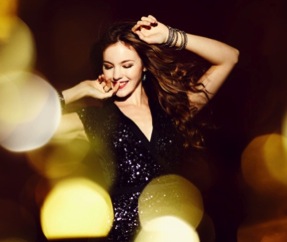 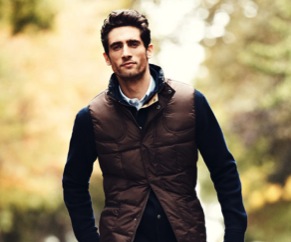 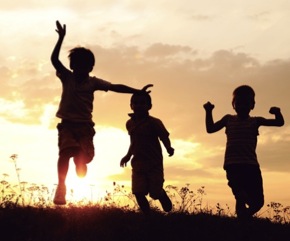 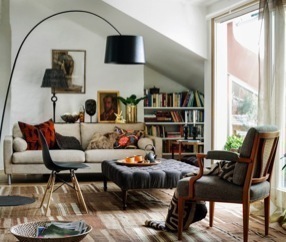 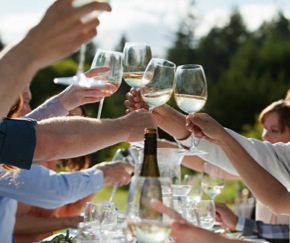 Gilt Tech
~150 people
Strategy to attract great people and enable them to innovate
Lots of Small Teams
Micro services architecture
 300+ services, ~1000 git repos
Busy days see > 100 production releases
> 10k requests / second


http://tech.gilt.com								#gilttech
Culture
Innovate Faster

Even As You Grow
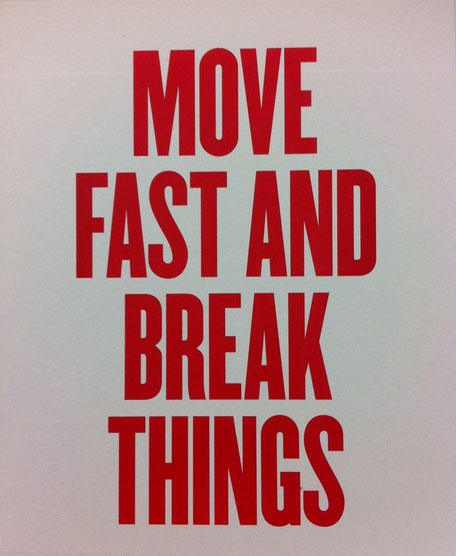 What that Actually Means
Move Fast
with
Minimal Risk
Defining Risk
Probability (event)
	* Cost(event)
	* Number of occurrences

There is a risk to doing nothing
Timing is critical
<5 Teams
10 Teams
Big
Dunbar
Startup
Startup
Risk
	Product fails => Time to Market

Productivity
	Tiny team; just works*
15 People
80 People
Dunbar
Startup
Big
15 People
Risk
	Starting to slow down
	Communication / coordination important

Productivity
	Partition major systems
15 People
80 People
Dunbar
Startup
Big
80 People
Risk
	Productivity down / Tech debt arrives
	Mistakes costly

Productivity
	micro-services
15 People
80 People
Dunbar
Startup
Big
Lots of Small Applications (LOSA)
Technology Strategy focused on:
Autonomy
Decentralization
Parallelism
Isolation
Teams and LOSA
Lots of Small Teams
4-10 people / team
Have all “ingredients” to succeed
Deliver across stack for most projects
Startup to Dunbar
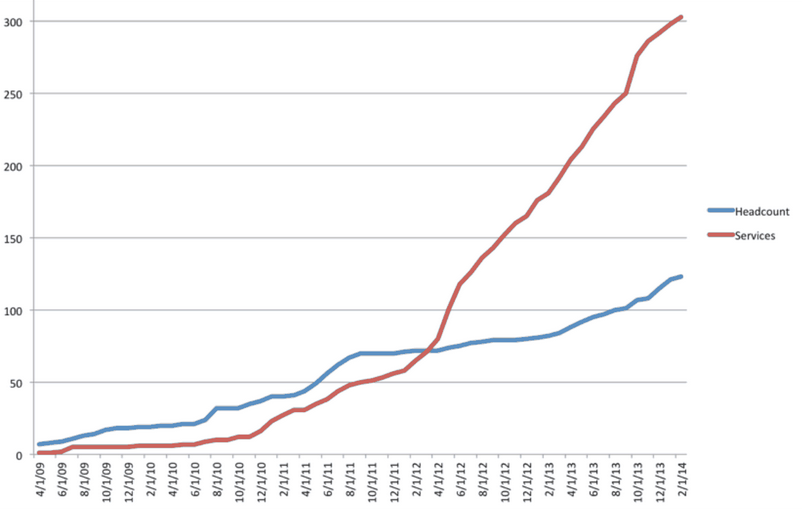 Startup to Dunbar
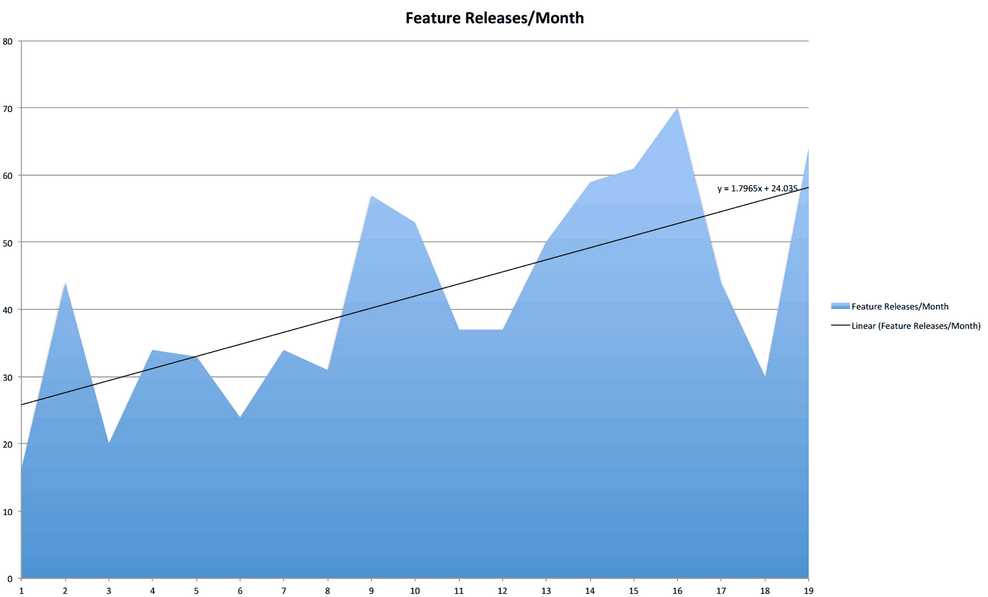 Theory of Service Evolution
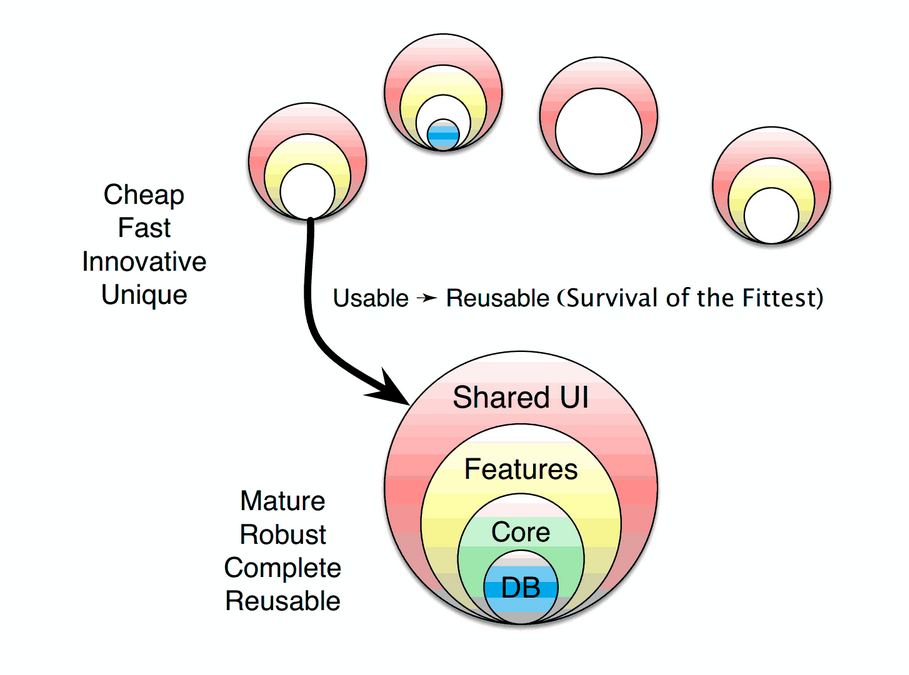 What a Satellite Looks Like
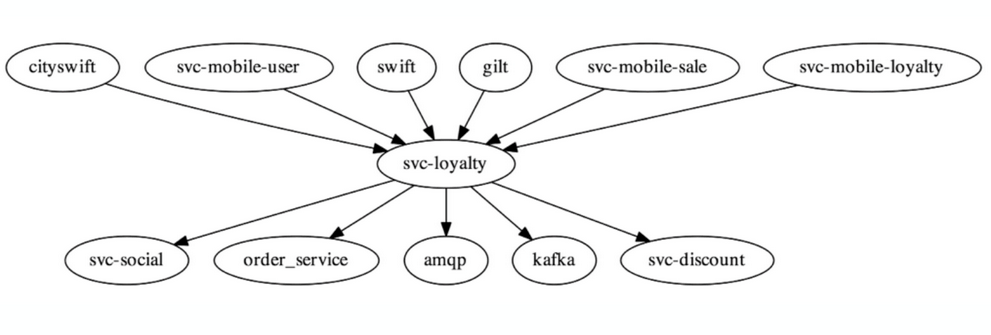 Team ownership end to end is critical
We believe innovation fuels growth.

Part of our strategy to accelerate innovation

Is to create truly autonomous teams

Supported by tooling and process

to relentlessly decrease risk of change
Modern Software Deployment
Constantly focused on risk reduction
Foundation of continuous delivery
Incremental rollout
Fast rollback
Testing in production, too
Metrics and alerting
Risk Reduction - Probability(event)
Testing
Manual or Automated
Prefer automated for long term
Not making changes
Peer review
Kaizen
Immutability
Ownership / Pride
Experience
Risk Reduction - Cost(event)
Small change sets
Verification in target environment
Incremental rollout
Automated rollout / rollback
Risk Reduction -  NumOccurs(event)
Instant Rollback
Great Monitoring and Alerting
Continuous Delivery @ Gilt w/ Docker
ionblaster new api 1.2.3

ionblaster traffic api
   1.2.2  90
   1.2.3  10

Build docker container
Create new “stack” of infrastructure
Run container on each node in stack
Assign DNS to new stack
Manage traffic from old to new
ionblaster new api 0.4.2
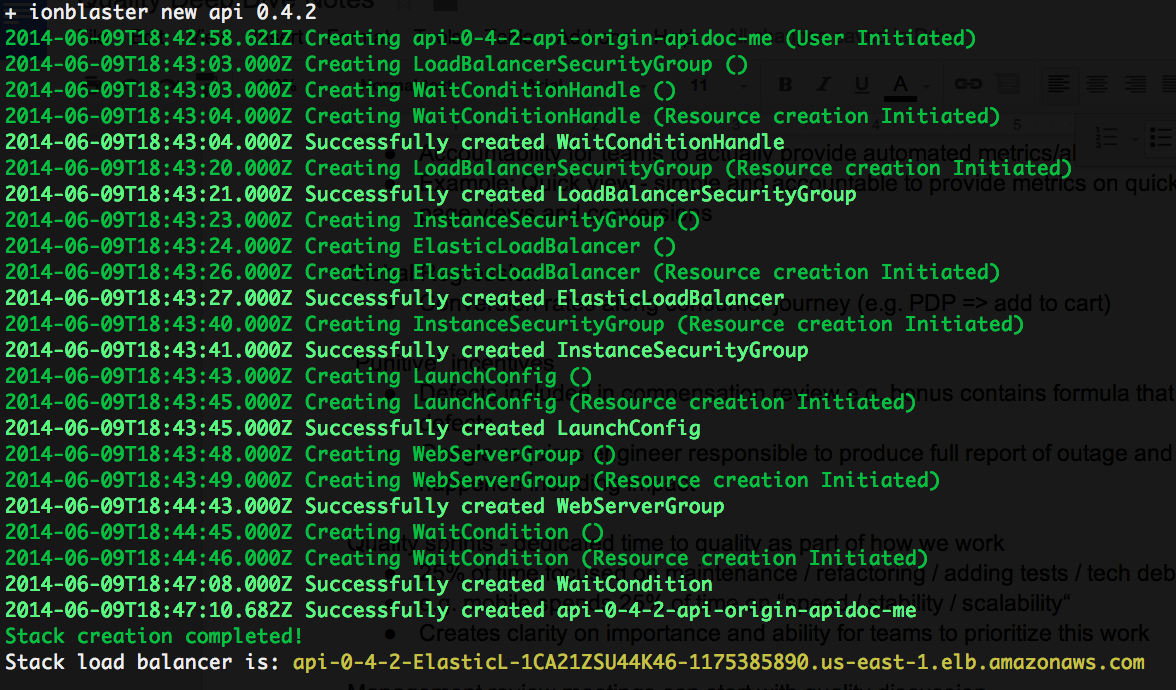 What do Smart and Autonomous People Want?
Authority to make project decisions
To build something that matters
To impact business
To develop a strong sense of well being
To work with great people (great = better than me)
Trust
Policies Matter
Each and every documented policy / approval is a source of friction and erodes trust
Let’s look at some common examples
Travel & Entertainment
Should be “Use your judgment. If unsure, ask in advance”

Probably is “You can spent up to $50 per diem”
Who can post to the company blog?
Should be “Anybody”

Probably is “Send a draft of your post to xxx for approval”
tech.gilt.com Policy
We have a public-facing Gilt Technology blog: http://tech.gilt.com
It is up to YOU to fill it up with the awesome stuff we're working on and doing here.

What you post there is auto syndicated to our gilttech twitter account, which you can post to directly. Password=*****

Things to Consider
It's often a good idea to ask for a peer review before posting to double check technical accuracy, grammar etc. We've also got a team of wordsmithers (see appendix) that have signed up to help you out.
If you've got content that you're not sure about e.g. talking about a feature that's not live or a subject that you're not sure is suitable, ask your manager.
Lessons from Gilt: Failure
Failure is a mandatory component of success

Prevent Recurrence

Reduce Emotion


Perfect Day

Anti Fragile
Lessons from Gilt: Stable Software
HTTP

DNS
Lessons from Gilt: Immutability
Infrastructure
Event Streams
Time Series Databases
Programming Languages
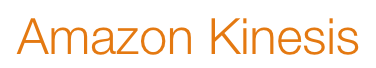 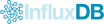 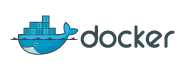 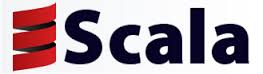 Lessons from Gilt: Interfaces Matter
HTTP + REST + JSON

Software as a Service

Open Source Model

http://www.apidoc.me
Tools and Process
Focus on
Creating a
Culture of Trust
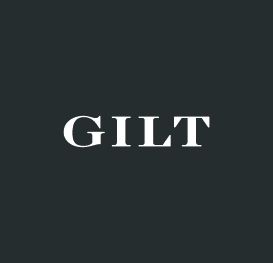 Thank You

QCon New York 2014

Michael Bryzek
CTO & Co-Founder Gilt

michael@gilt.com / @mbryzek
http://tech.gilt.com / @gilttech